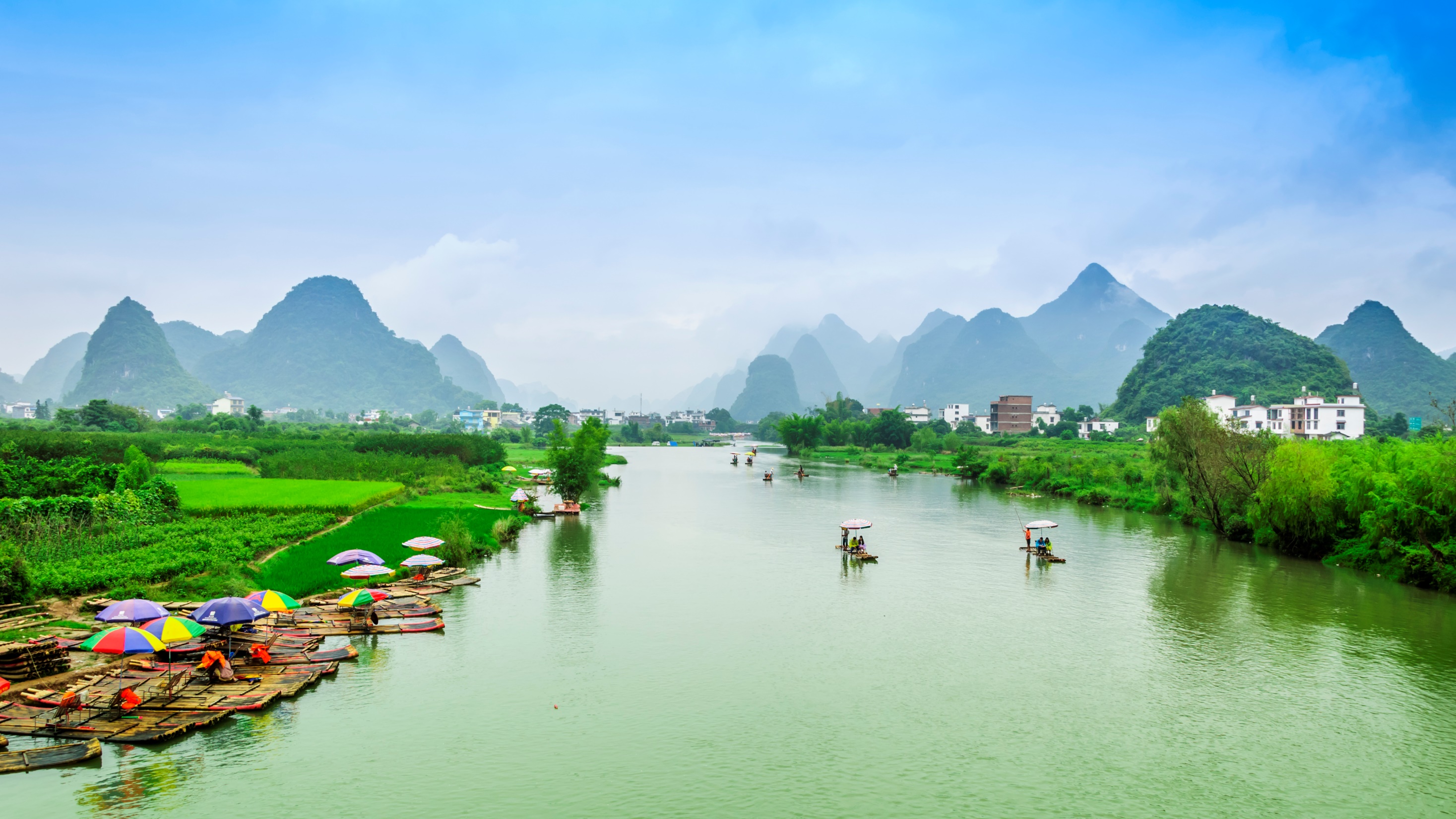 CHỦ ĐỀ 4
GIAI ĐIỆU QUÊ HƯƠNG
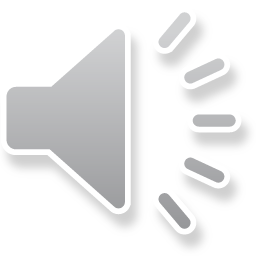 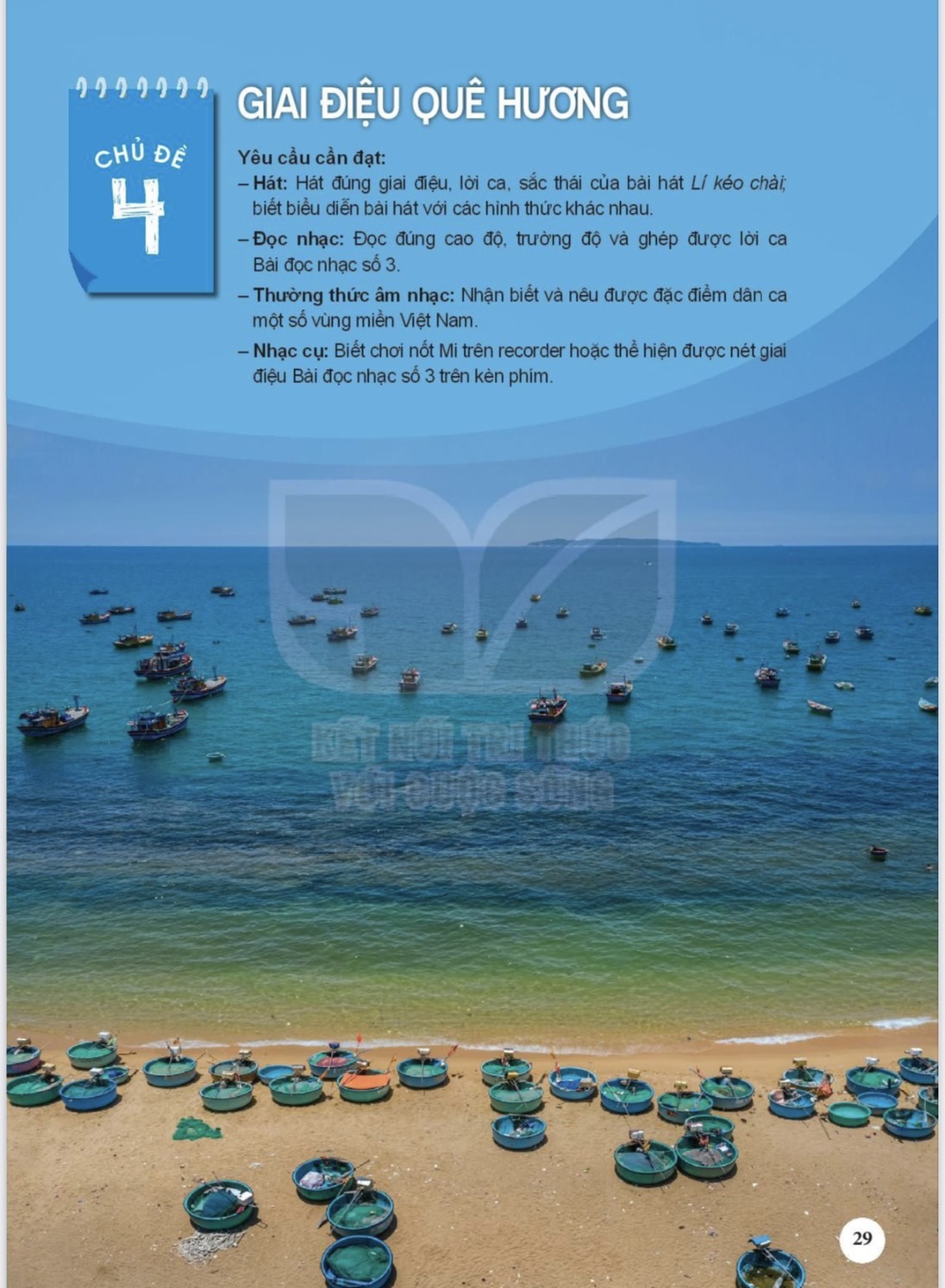 14
16
17
18
Hát: Lí kéo chài
- Đọc nhạc: Bài đọc nhạc số 3
 -  Nhạc cụ giai điệu: Kèn phím
TTÂN: Dân ca một số vùng miền Việt Nam
Ôn tập: Bài đọc nhạc số 3
Vận dụng – Sáng tạo
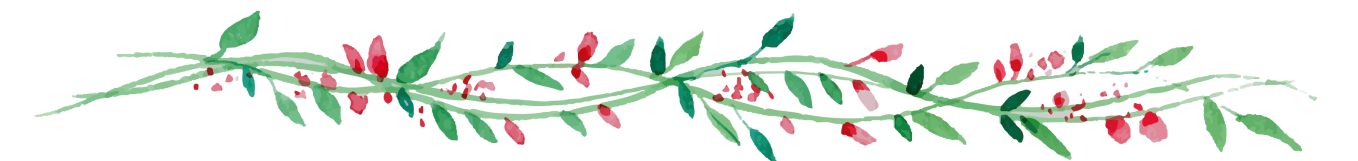 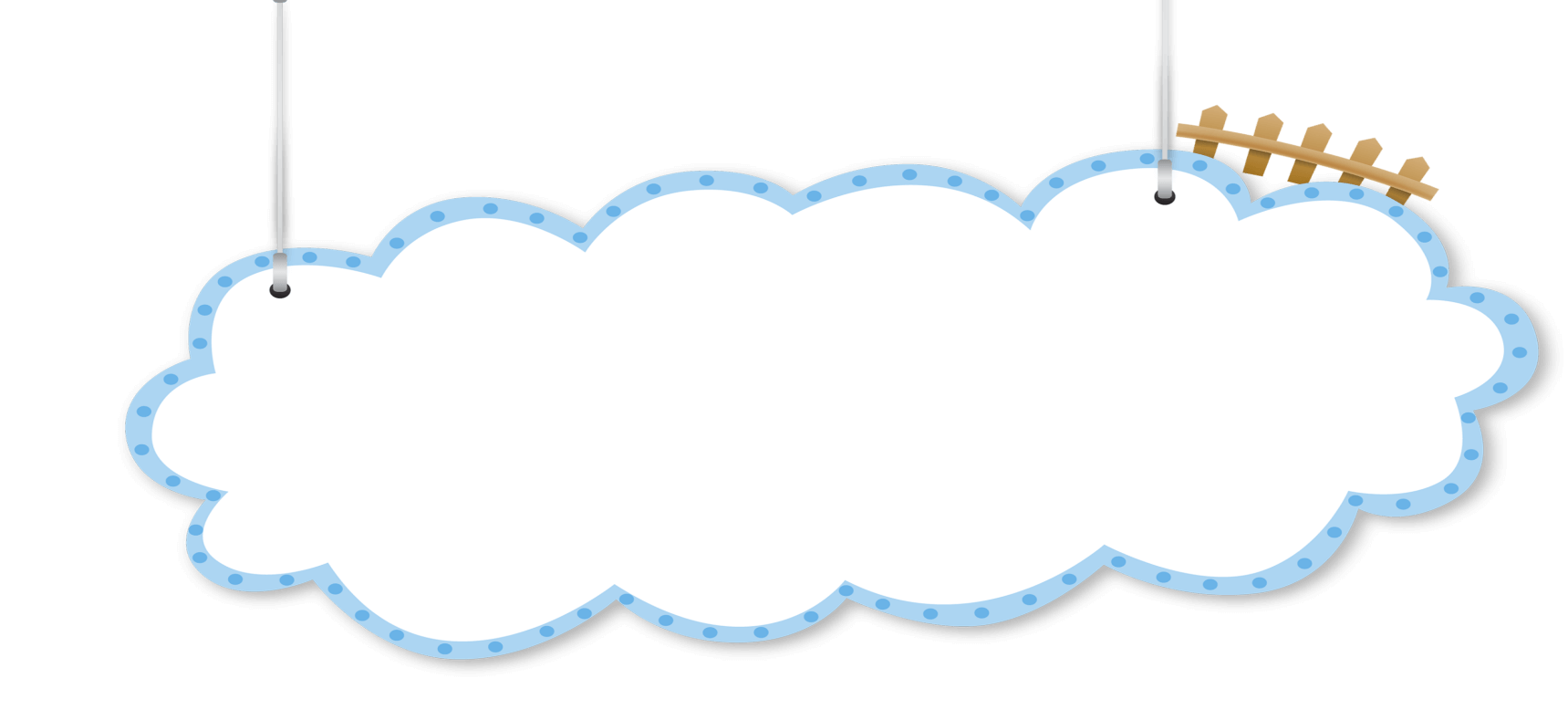 Tiết 16
           -  Đọc nhạc: Bài đọc nhạc số 3
   -  Nhạc cụ thể hiện giai điệu: Kèn phím
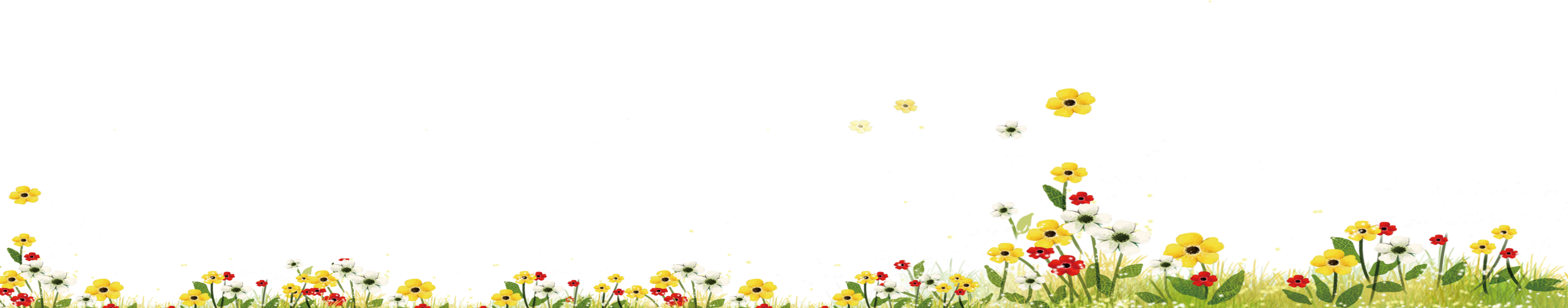 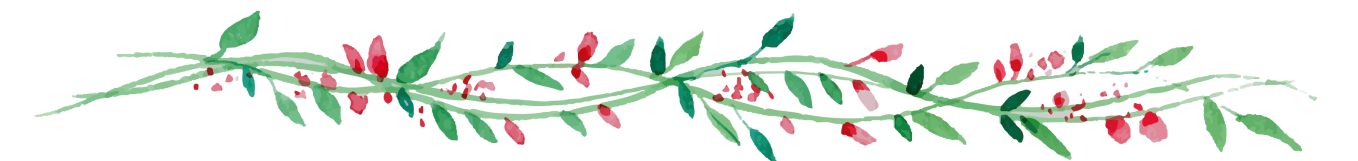 NỘI DUNG 1 
BÀI ĐỌC NHẠC SỐ 3
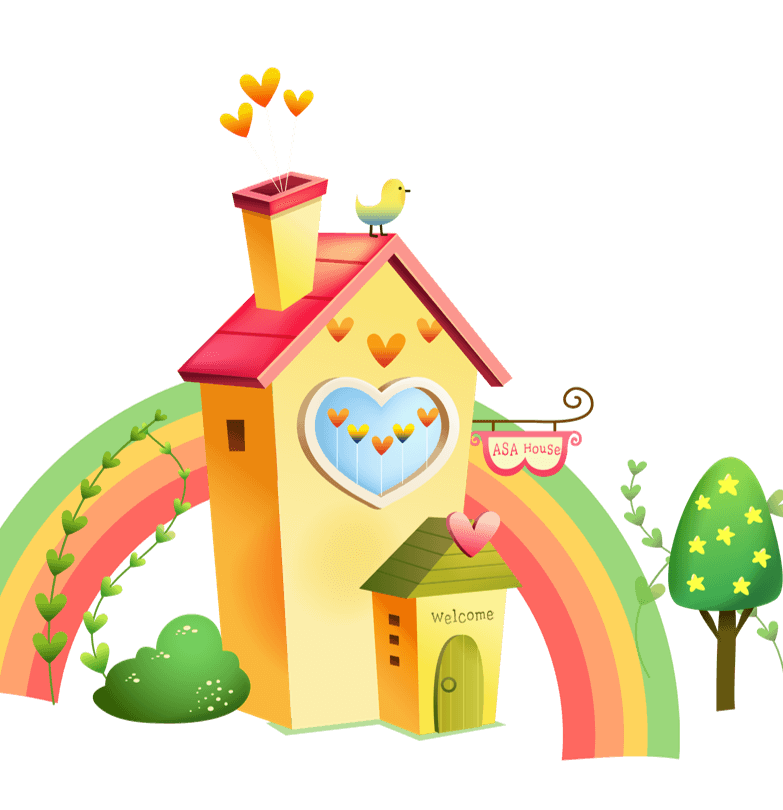 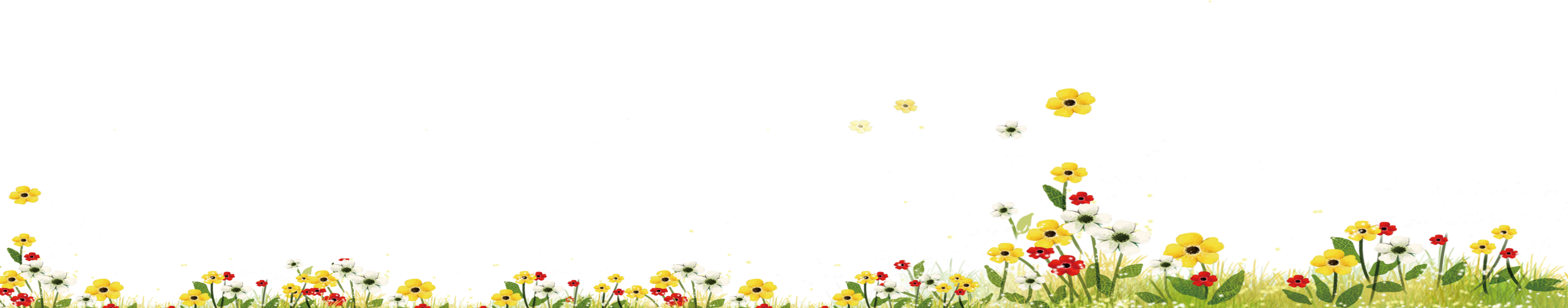 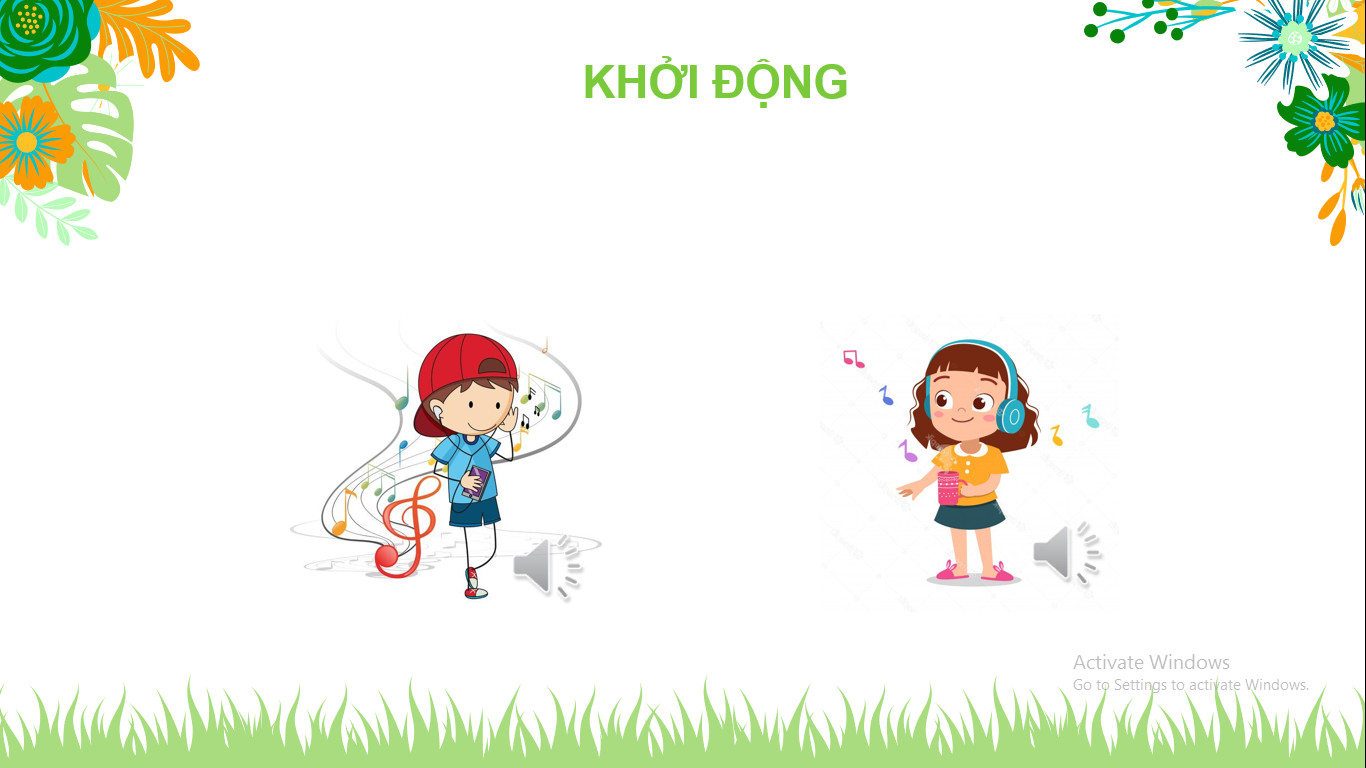 Hãy nghe nét giai điệu sau và cho biết tên bài hát?
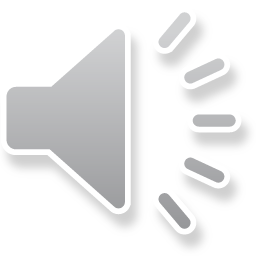 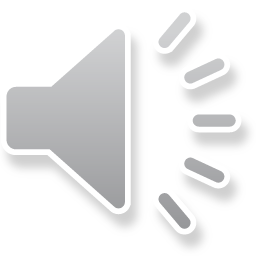 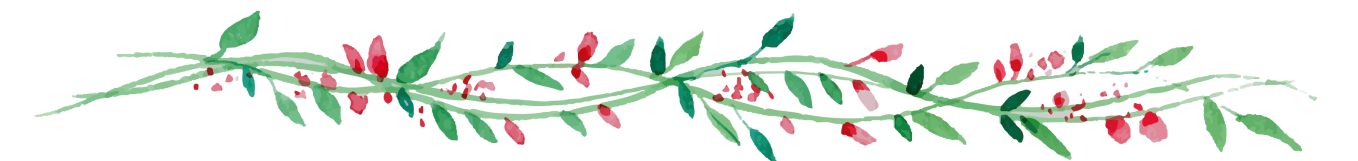 HÌNH THÀNH KIẾN THỨC MỚI
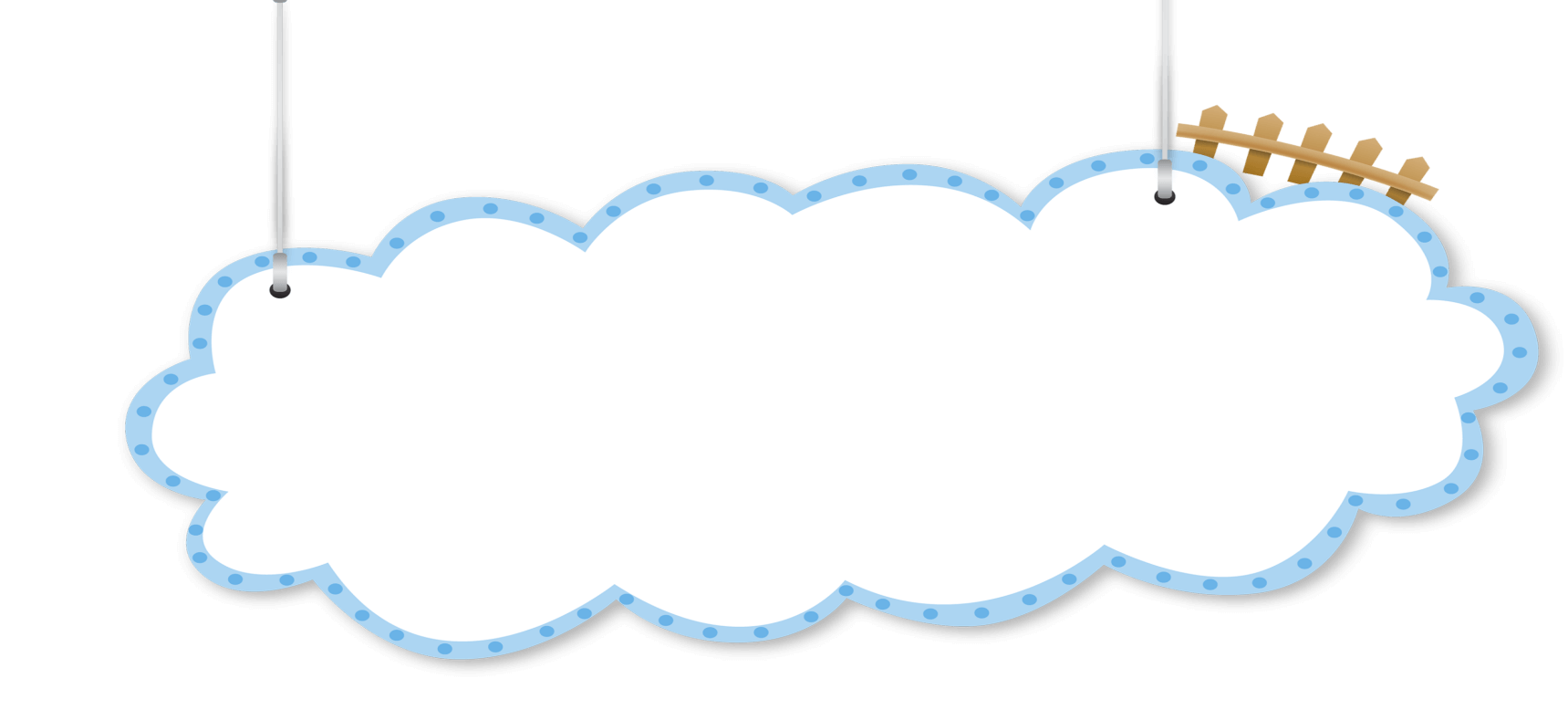 Tìm hiểu bài đọc nhạc số 3
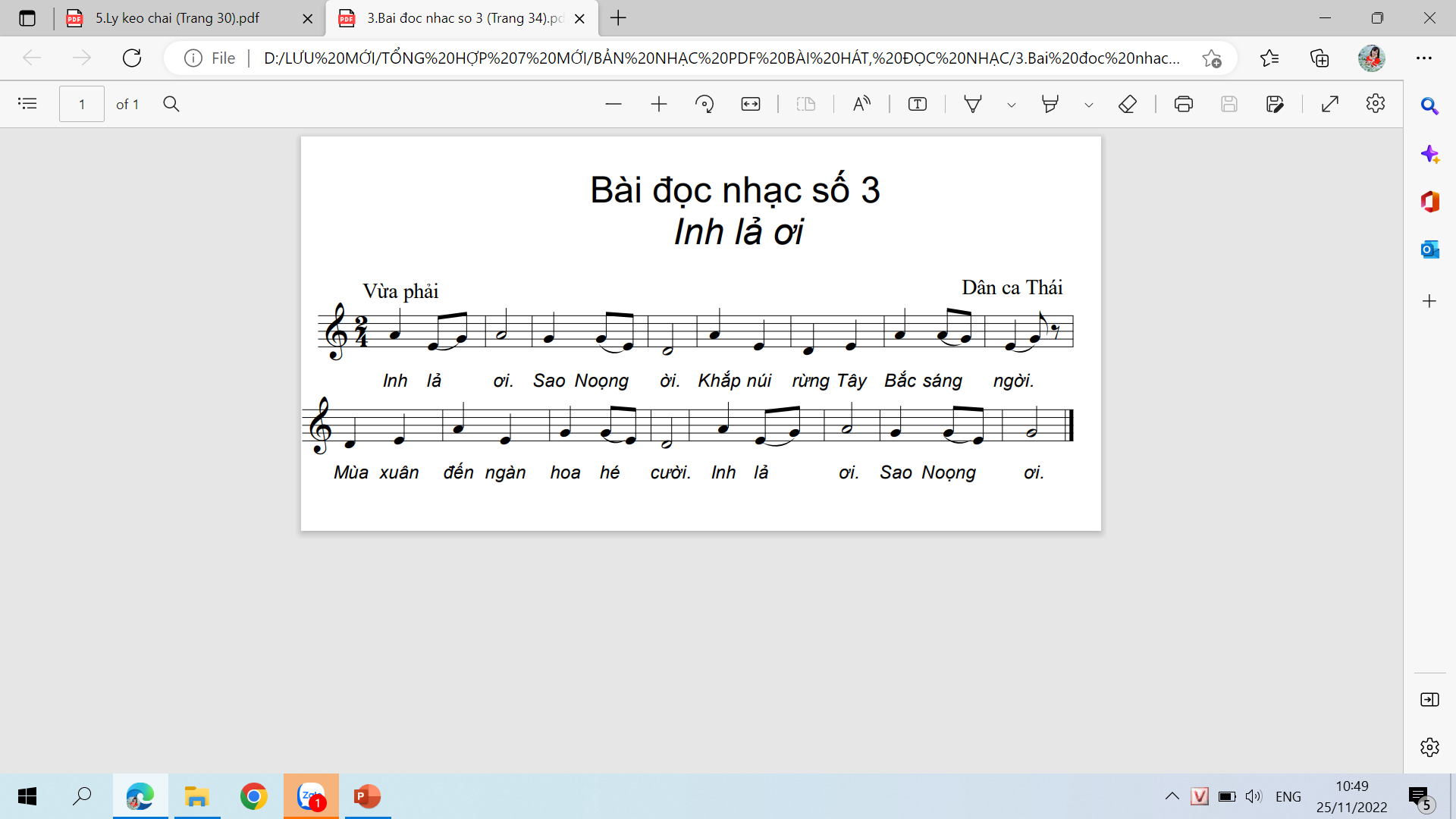 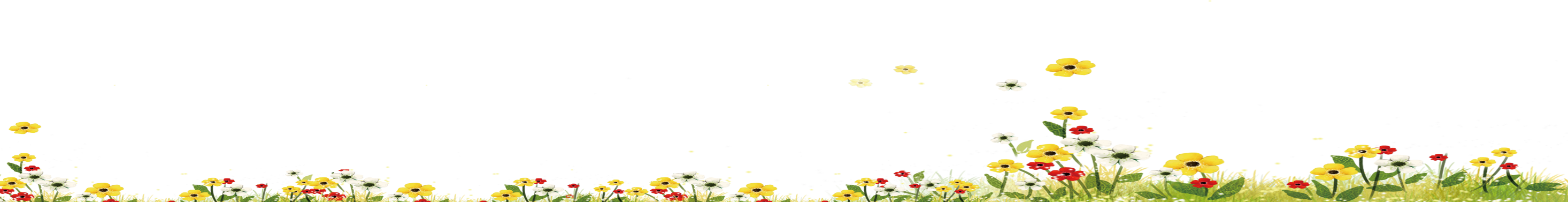 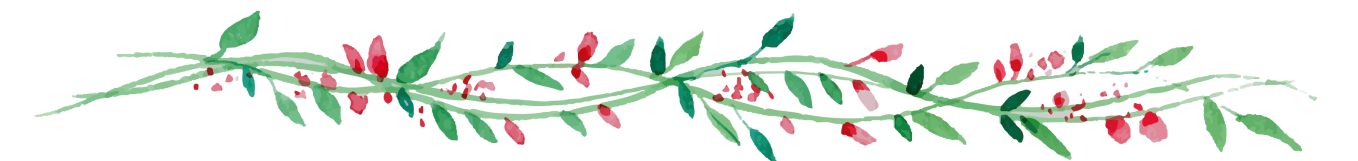 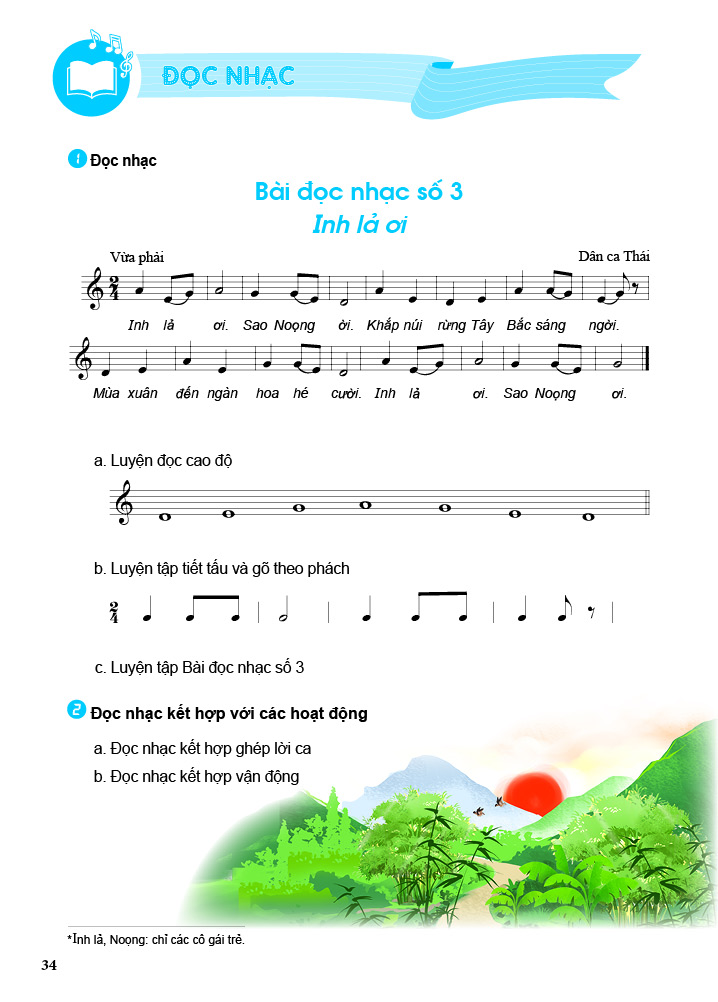 Luyện đọc cao độ
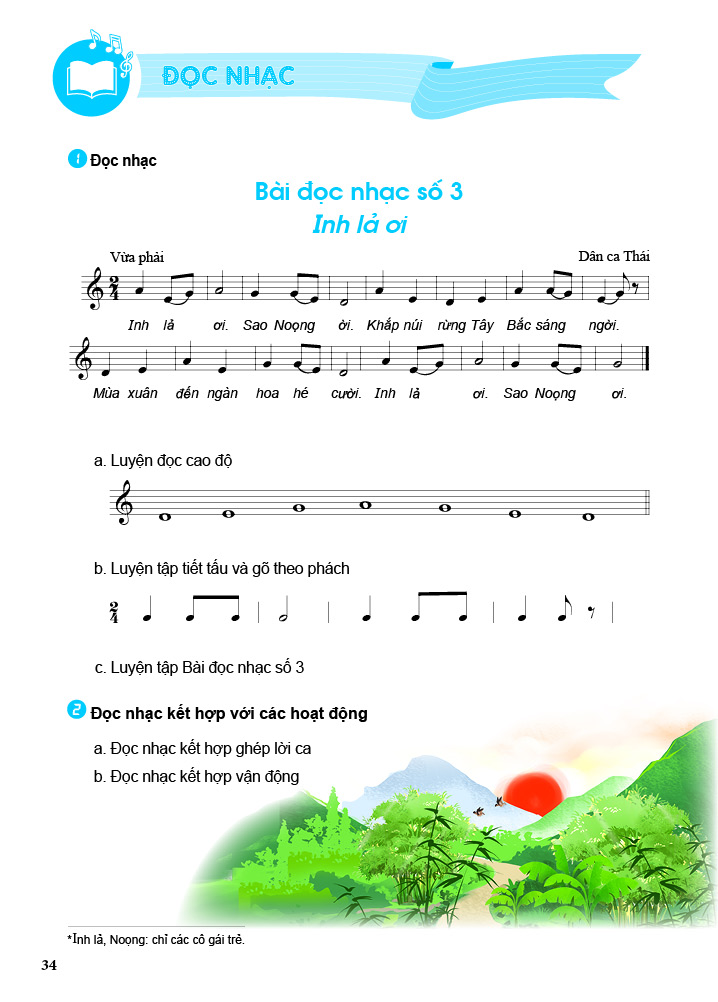 Luyện tập tiết tấu và gõ theo phách
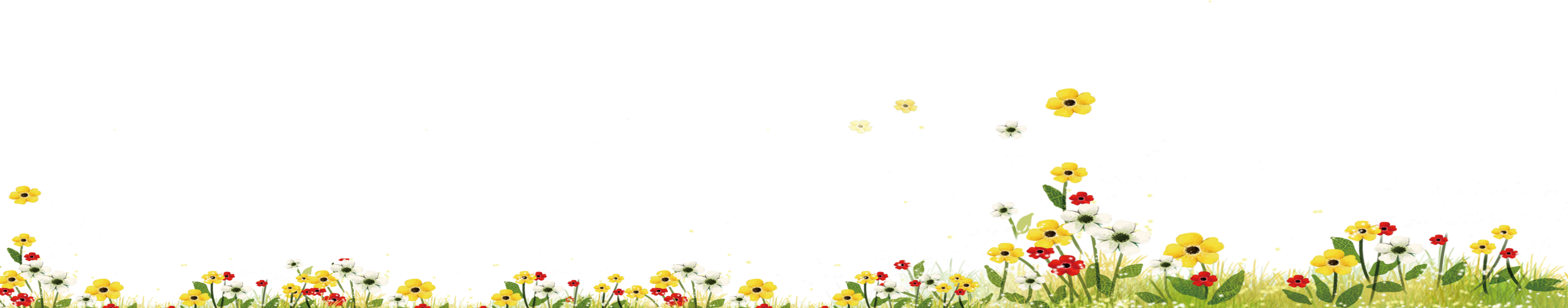 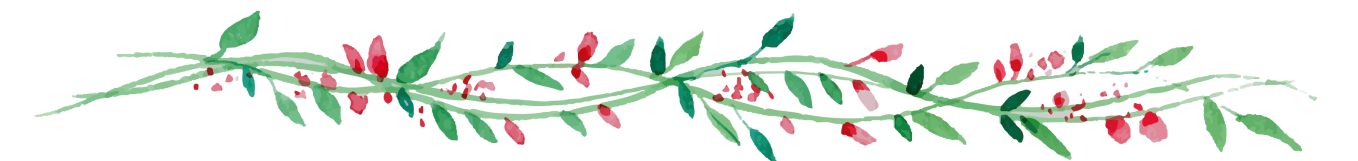 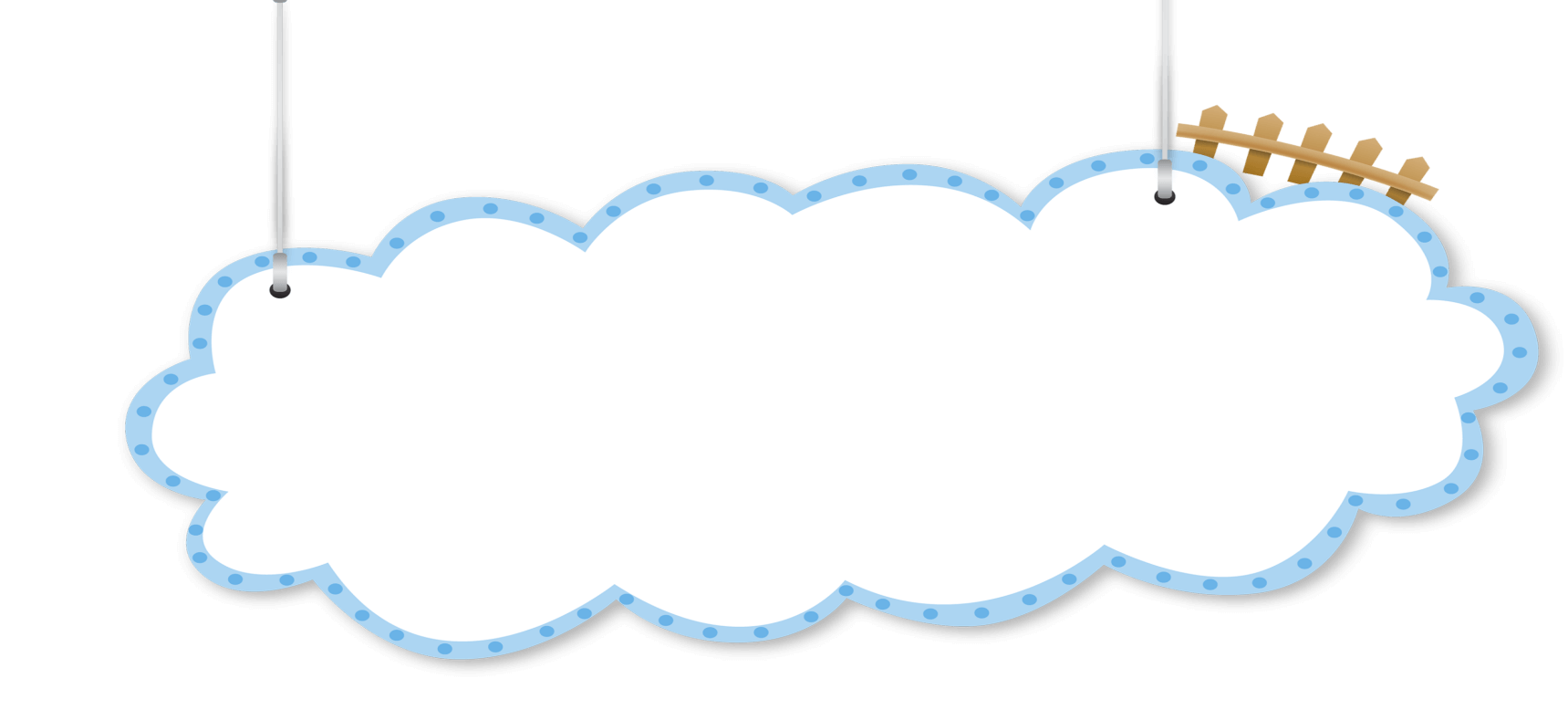 Bài đọc nhạc số 3: Inh lả ơi
Đọc từng nét nhạc
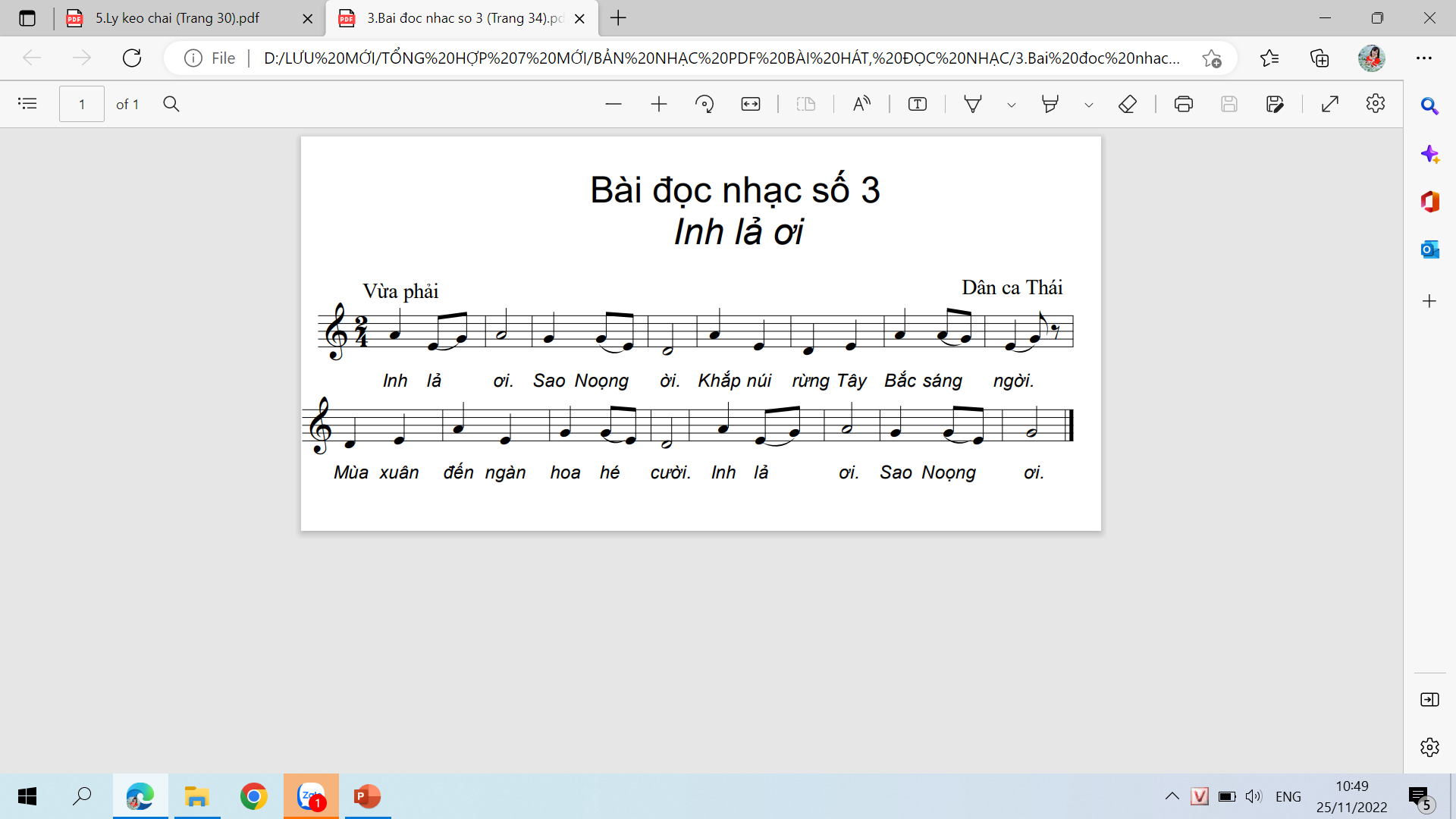 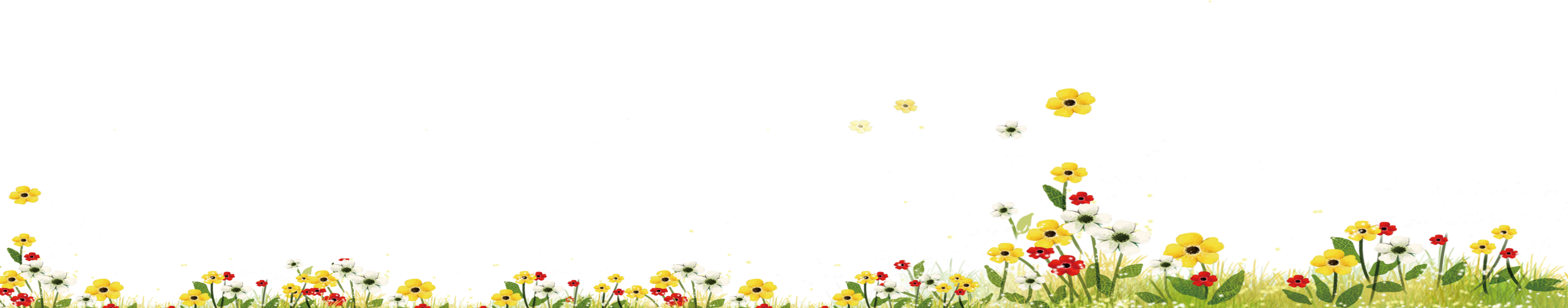 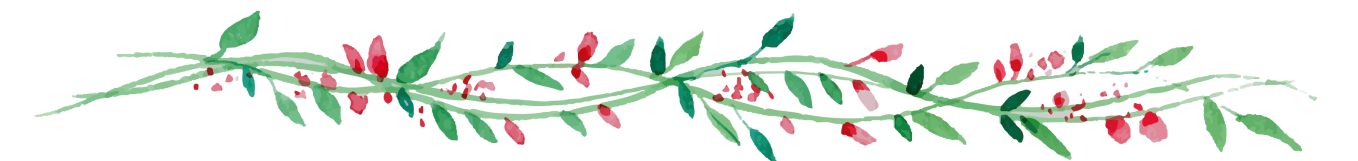 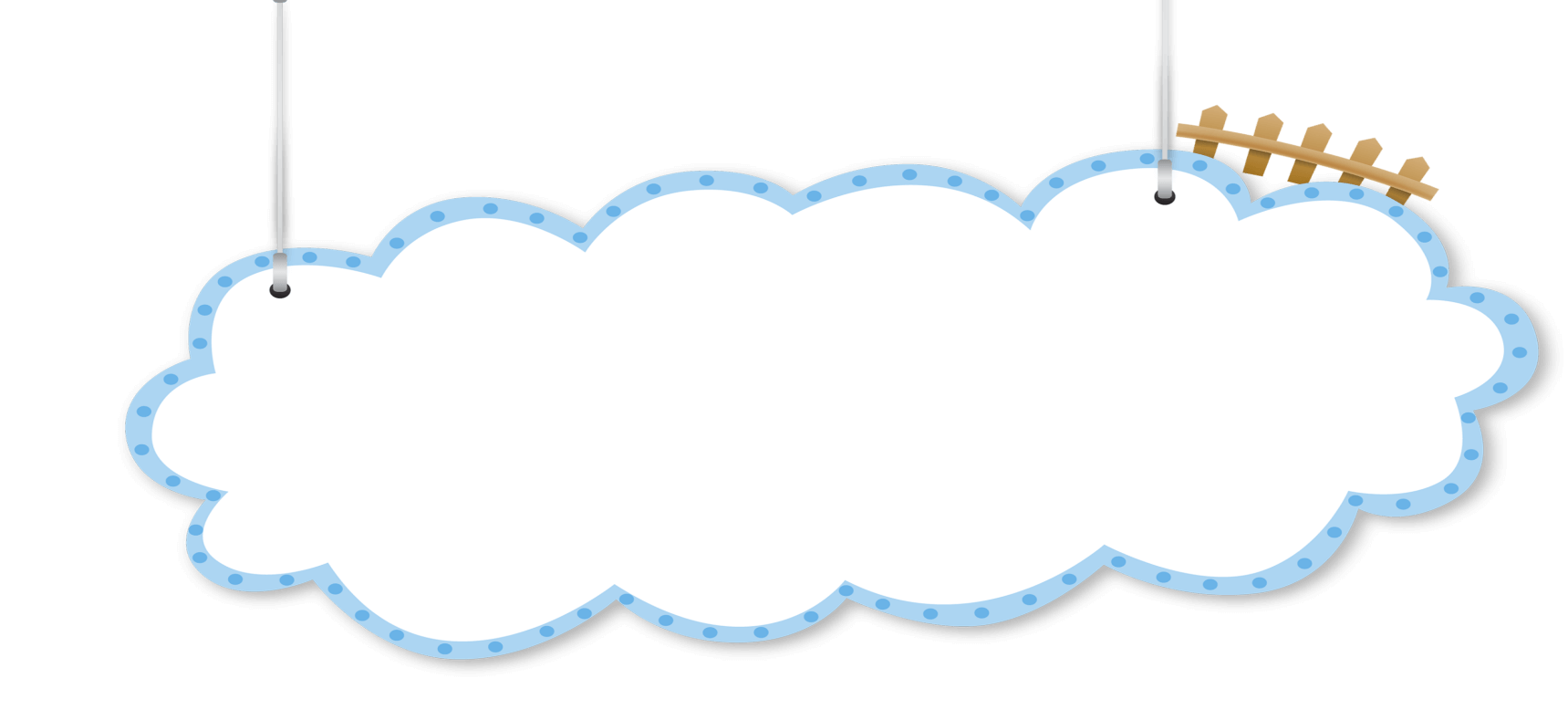 LUYỆN TẬP
Bài đọc nhạc số 3: Inh lả ơi
Đọc nhạc kết hợp ghép lời ca
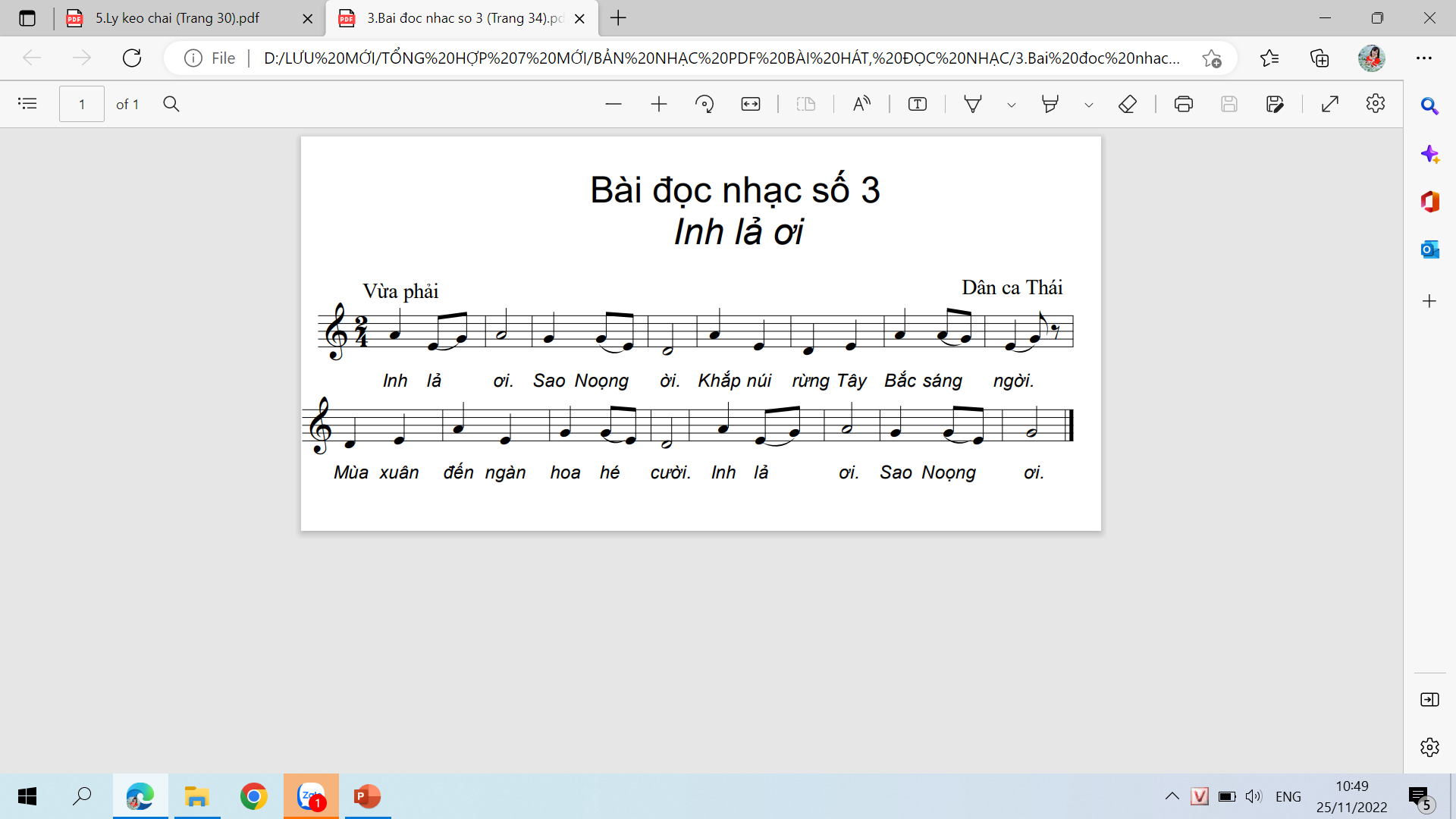 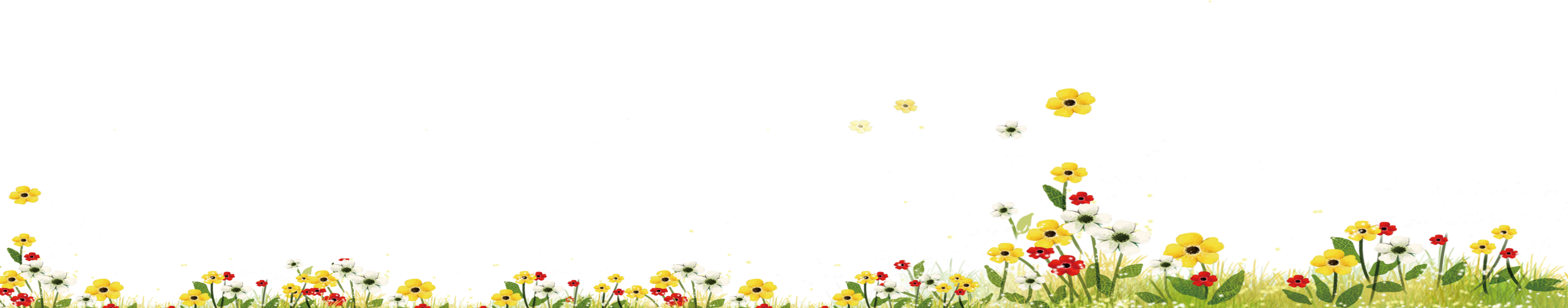 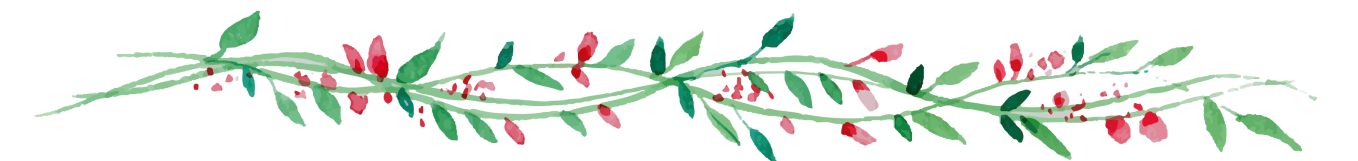 VẬN DỤNG
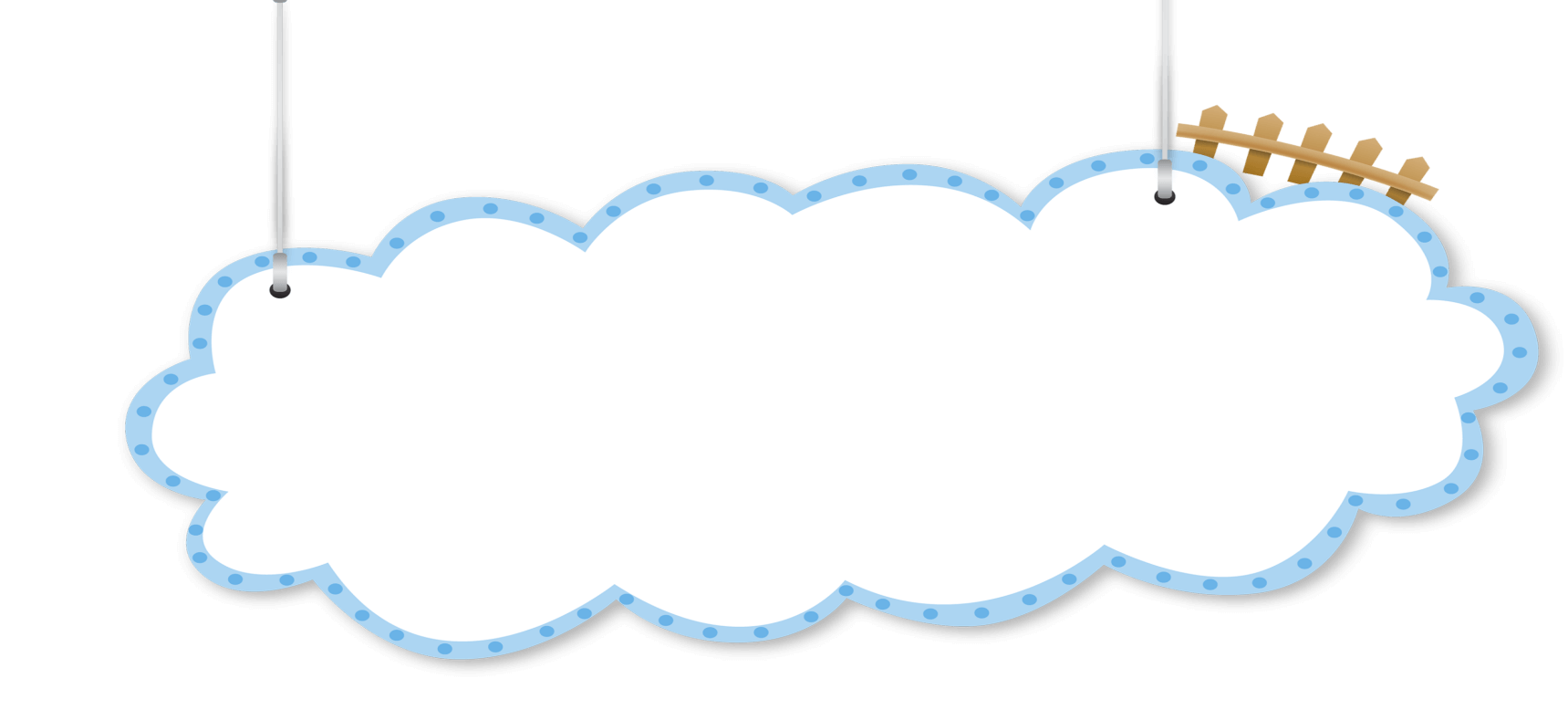 Đọc nhạc kết hợp vận động
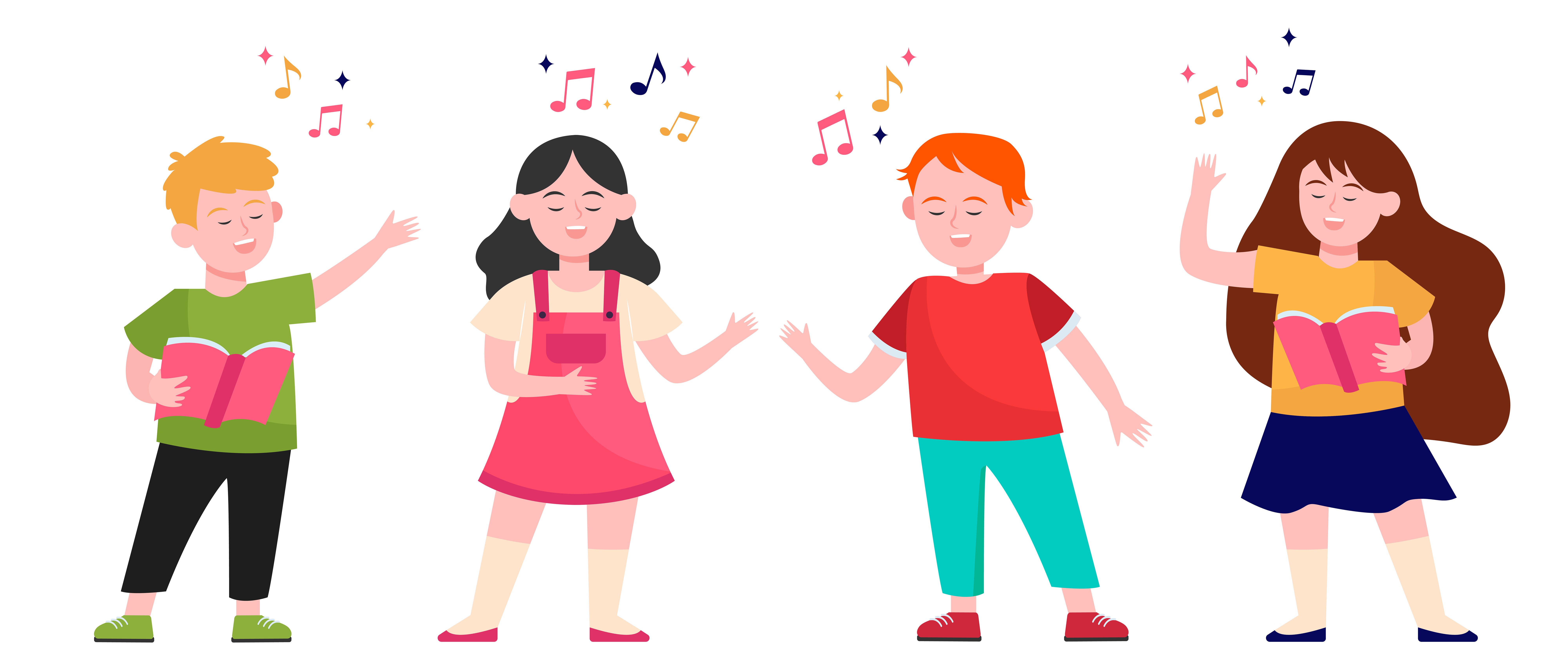 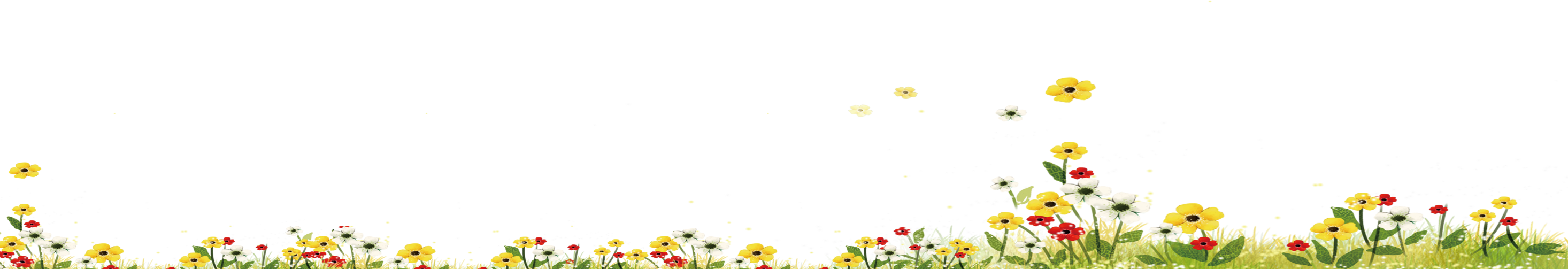 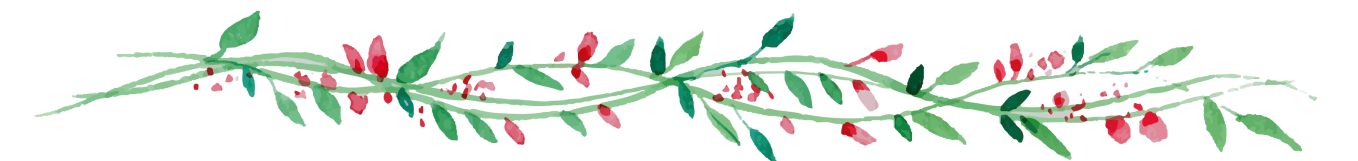 NỘI DUNG 2
NHẠC CỤ GIAI ĐIỆU: KÈN PHÍM
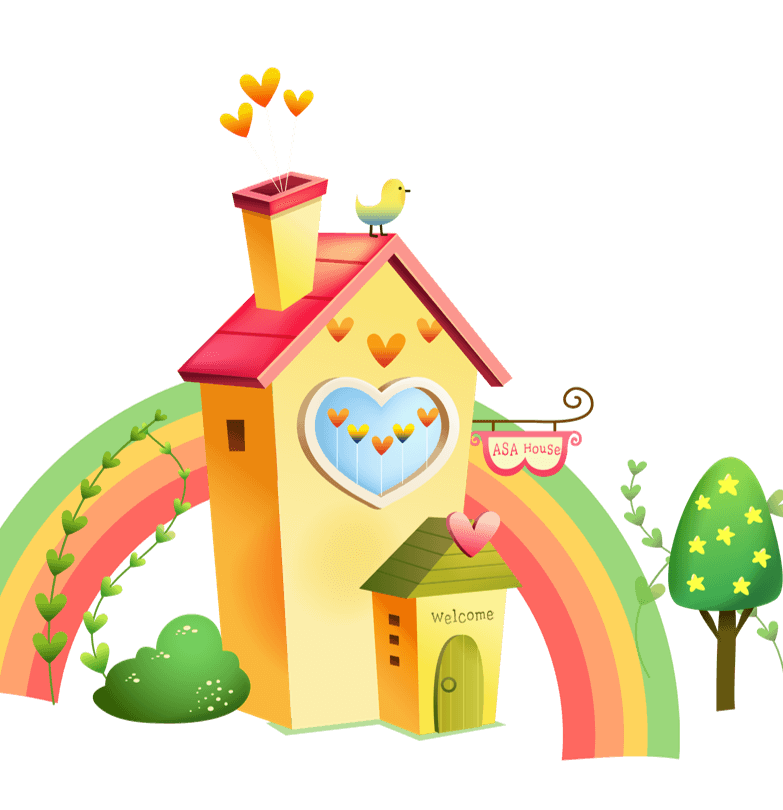 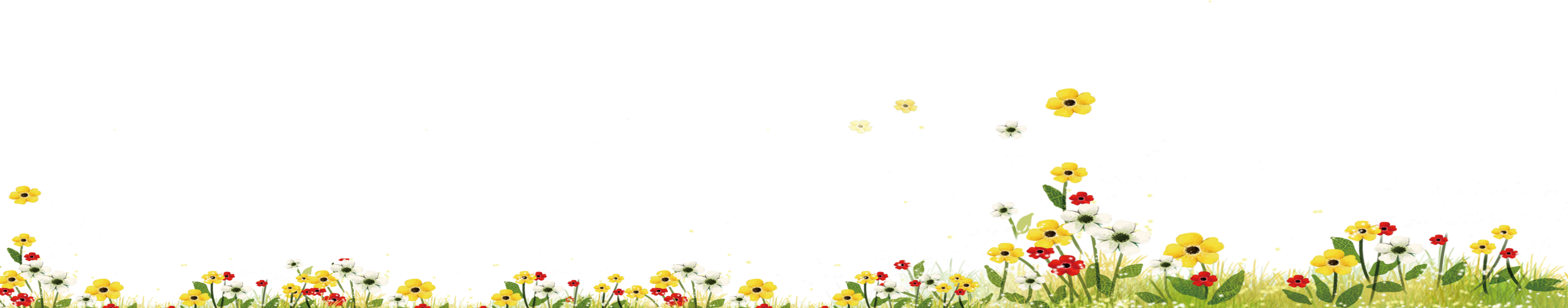 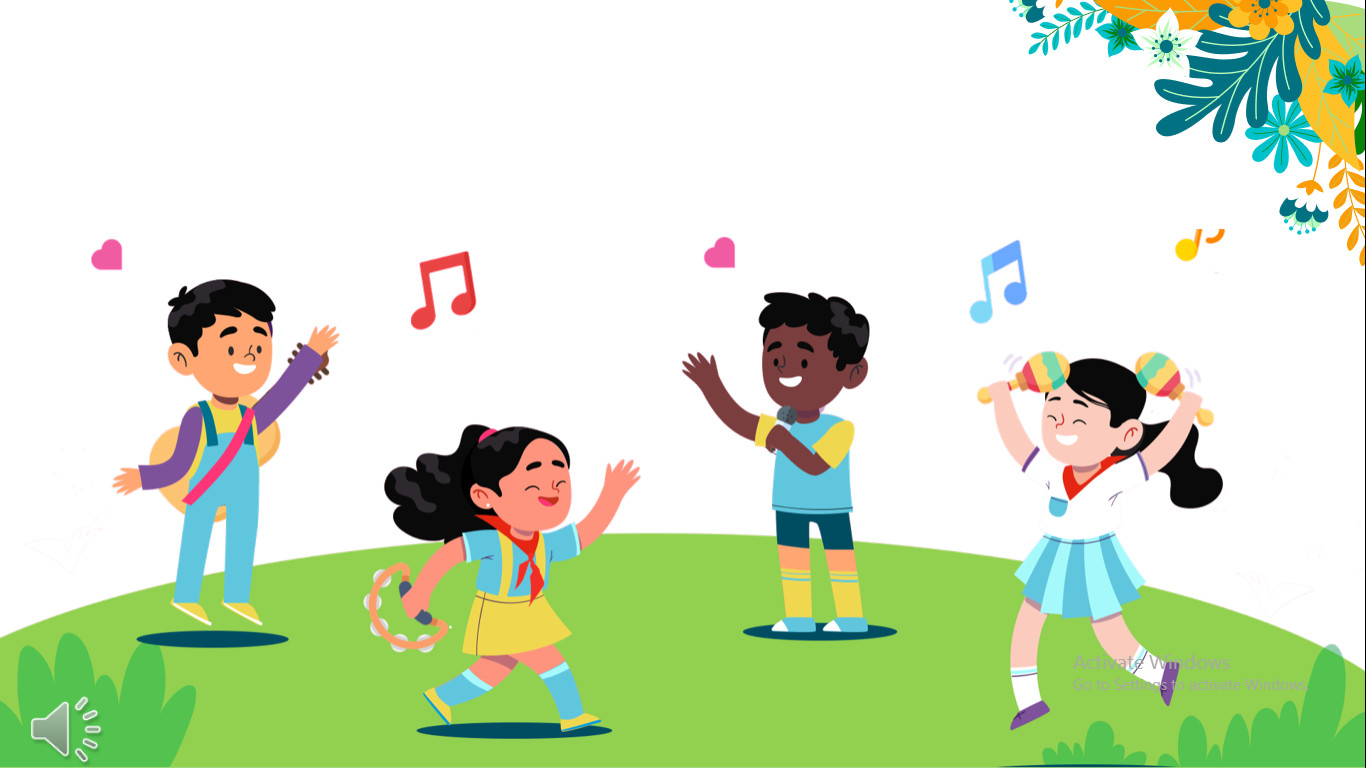 KHỞI ĐỘNG
Hát và vỗ tay theo nhịp điệu bài Inh lả ơi
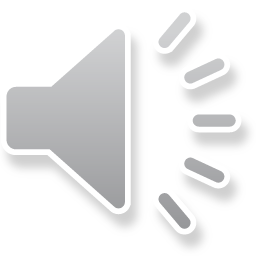 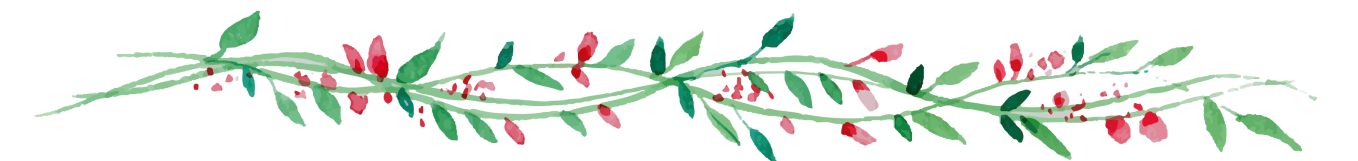 HÌNH THÀNH KIẾN THỨC MỚI
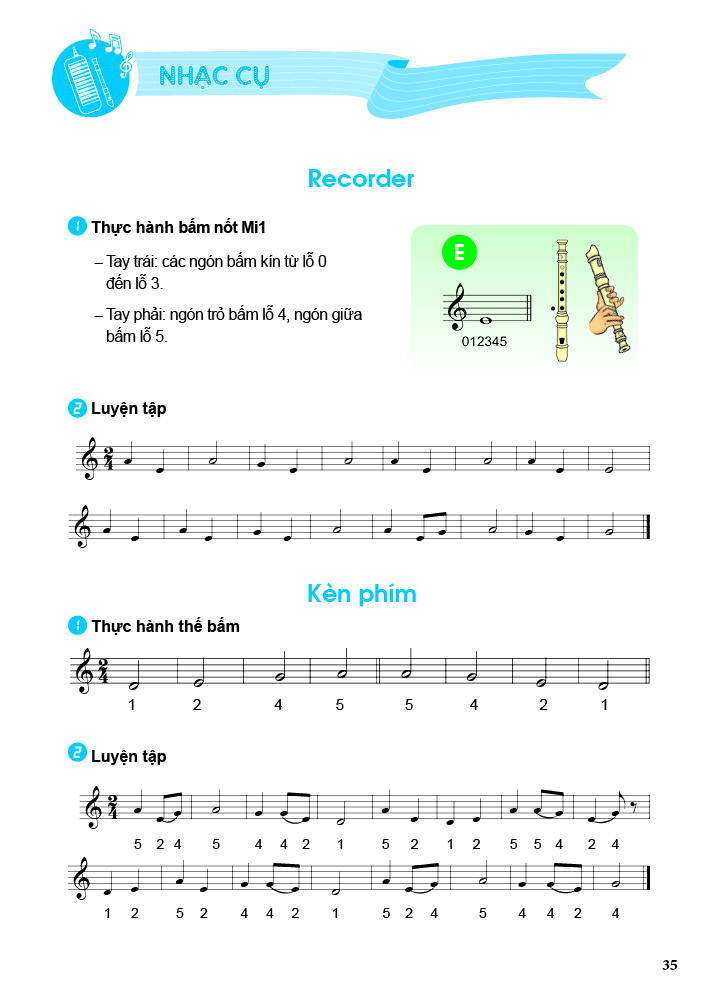 Phần thực hành thế bấm gồm những nốt gì? Đọc tên các nốt?
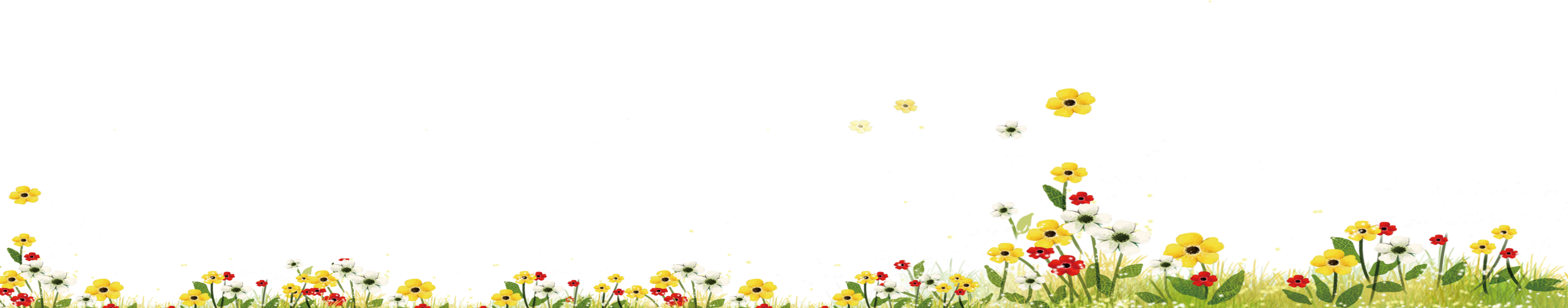 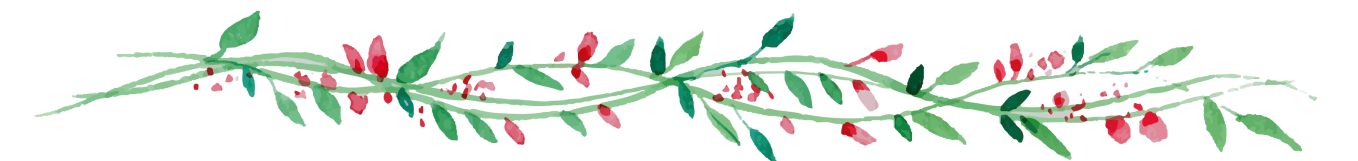 LUYỆN TẬP
Luyện tập với Bài đọc nhạc số 3: Inh lả ơi!
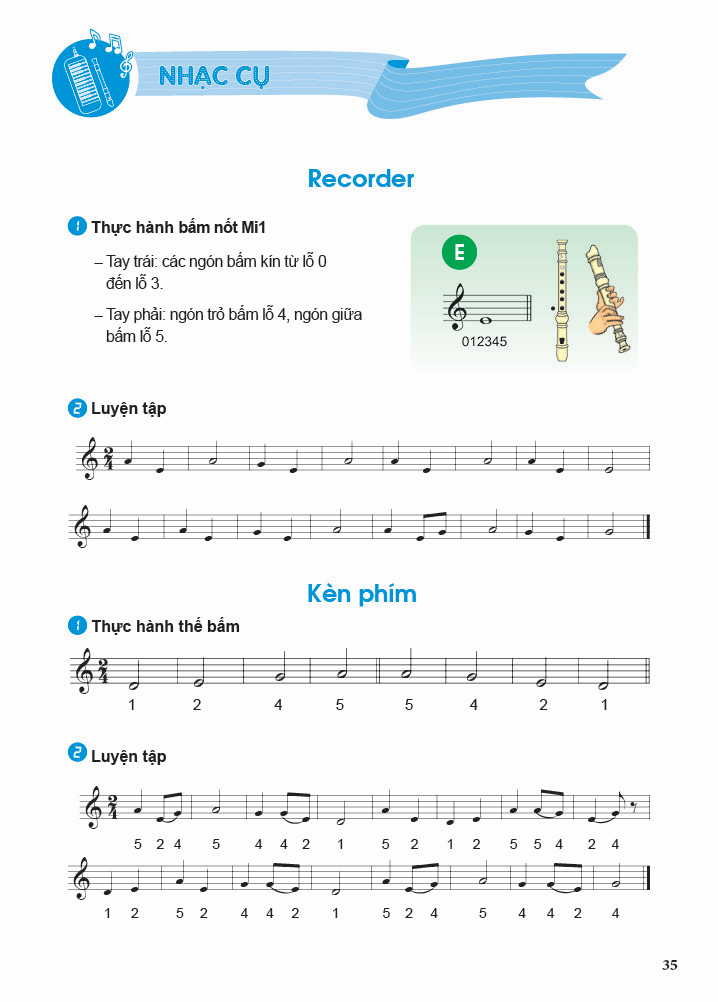 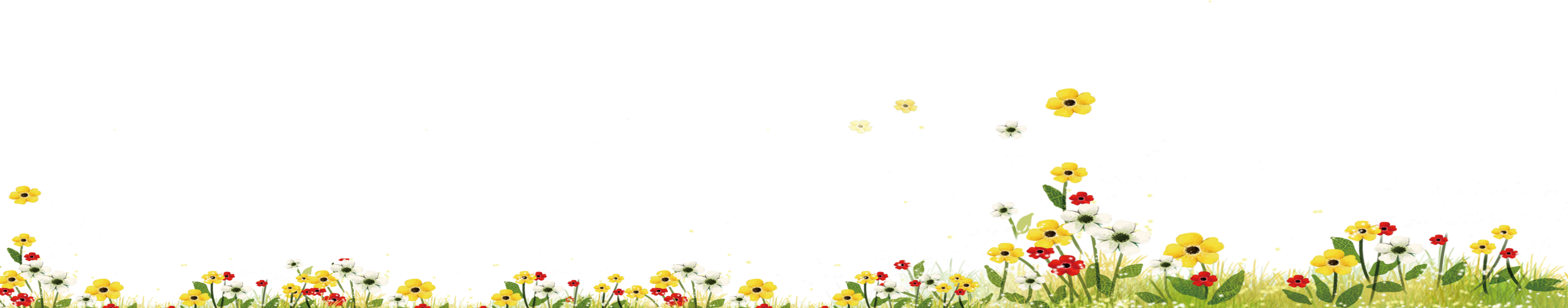 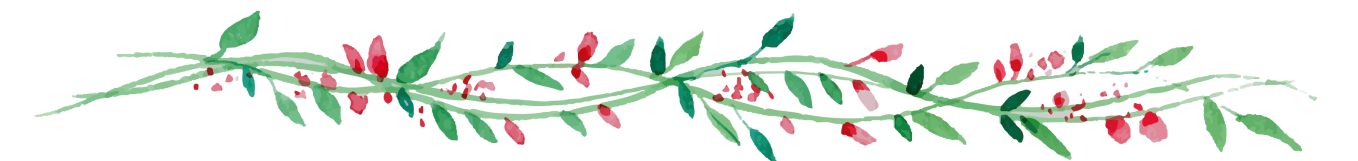 CHUẨN BỊ BÀI MỚI
- Ôn tập Bài đọc nhạc số 3: Inh lả ơi
- Đọc và tìm hiểu nội dung Dân ca một số vùng miền Việt Nam
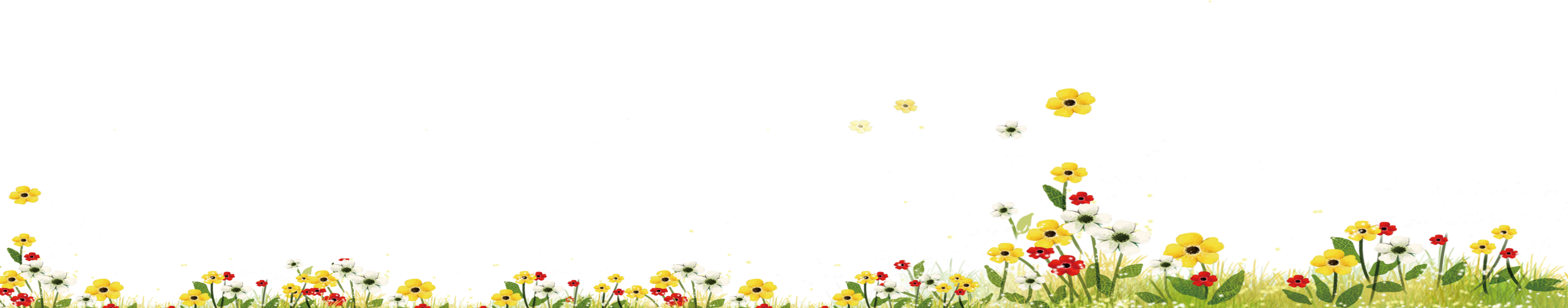 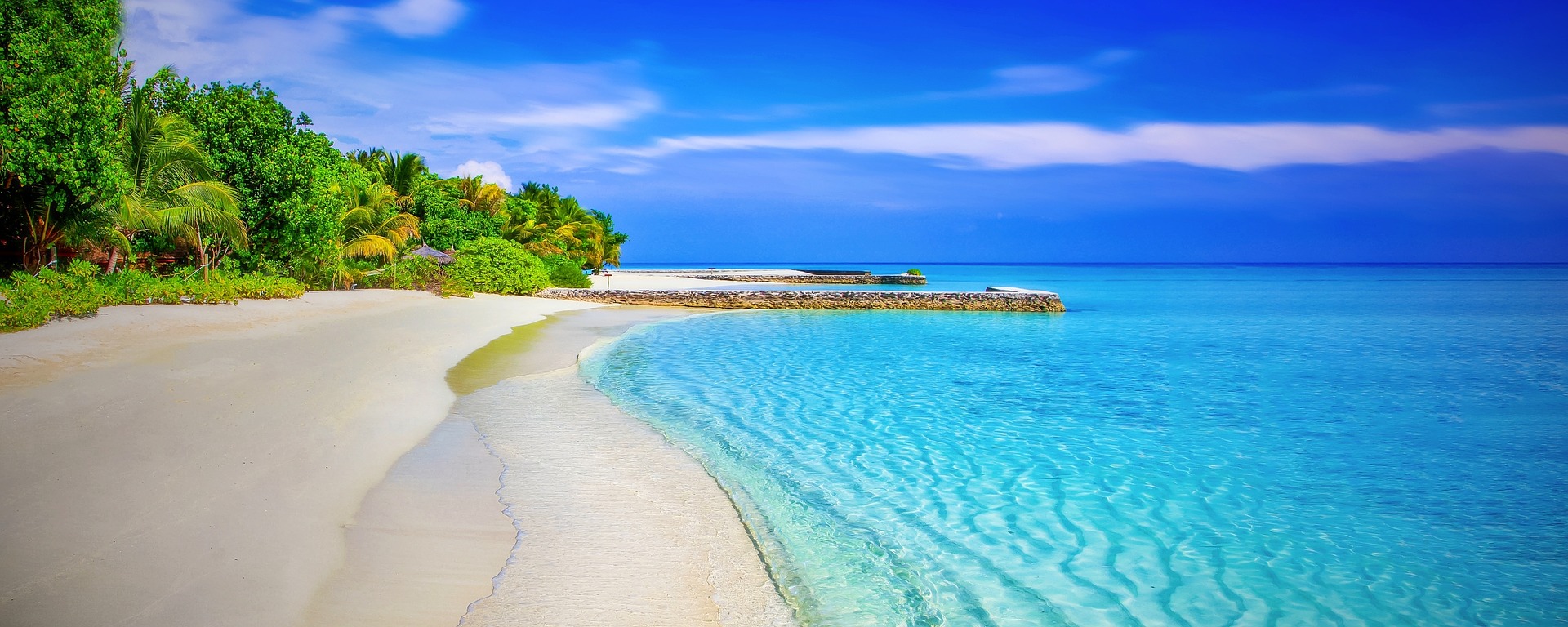 GIÁO VIÊN: NGUYỄN THANH NGÀ
TRƯỜNG THCS CẨM THỊNH
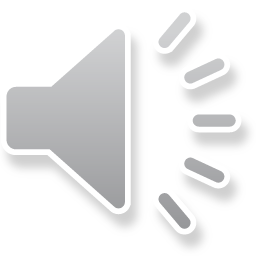